GMHC 2014Mobility and Physical Therapy with Limited Resources
Rick Schurman PT Cert MDT
Rick Schurman PT Cert MDT
Graduate of Northwestern University Physical Therapy program- 
Experience in out-patient orthopedics, private practice, industrial medicine and athletic training.
Credentialed in the McKenzie Mechanical Diagnosis and Therapy since 1999
Volunteer with  Global Health Outreach since 2004 as the PT Specialty Coordinator and member of the GHO Advisory Council
Experience-11 GHO trips to the Dominican Republic.
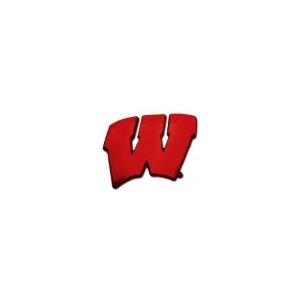 Problem
There are areas that therapists can go for ministry that have limited or no resources for patient treatment. This varies by location and trip and each location has its own unique challenges. The therapist must learn to adapt to each situation.  The therapist will likely be more affective if some planning can occur prior to the trip.
Objectives
Participants will be able  to 
1) Identify the application of techniques for treatment of patients with limited treatment time , facilities and supplies.
2) Use therapeutic exercise programs to assist the rehabilitation of patients independently or with family assistance. 
3) To secure and transport therapy supplies and equipment for use in mission clinics. 
4) Prepare for a mission experience.
Limitations
Most limited-Hands and brain-most limited mobility– limited instruction/therapeutic exercise-this is what will last for their lifetime
Significantly limited –Suitcase level care – mobility improves –basic level care  
Partially limited- Suitcase and Golf/Ski bag- opens up some mobility 
Somewhat  limited- Walkers and wheelchairs- meets mobility needs of most of your patients
Your Limitations
Depends on the type of trip you are on
Number of patients you are expected to see
Types of patients ( ortho, general medical, human trafficking)  
Mobile or stable clinic
Number of therapists 
Home visit needs
Practice  infrastructure
Considerations
Any time that we have limitations it causes us to make ethical choices …..
Whom do I treat?
Whom gets the limited equipment?
How much time can I spend with each patient?
Can I see the patient more than one time?
What can I teach the family about the patients care?
Limited Resources
Limited Time
Limited Space/ Physical Plant
Limited Equipment
Limited Communication /Limited Understanding / Cultural Differences.
Limited Resources
Limited Time
You need to be as efficient as possible with each patient addressing their primary needs for that time.
You need to be able to give them something that will make a difference in their condition often times with only 15- 20 minutes and usually without follow up
They need to sense your compassion and care without feeling rushed.
Limited Resources
Limited Space- Physical Plant
You need to be able to work in limited area conditions- 
No fitness center / rehab gym
small clinic space- school classroom
small bedroom in a patients home 
 treating outdoors
Working in enclosed area –patient standing or sitting only
Home Visit
Limited Resources
Limited Equipment
No treadmill, elliptical, weight machines etc.
No treatment table,  weights, VHI( exercise program), parallel bars
No modalities – no electricity
Limited Resources
Limited Communication
Language barrier – translator
Cultural barrier- learning styles- stories
Your ability to communicate your instructions to the patient and family for on going care in one visit.
Depends on the culture and location of the clinic/ patient educational background
Mobility
Mobility – Ambulation/ Transfers
Mobility- Spinal 
Mobility – Extremity joints
Mobility
Ambulation and transfers
Transfer training
Cane walking 
Crutches
Walkers 
Wheelchairs
Mobility
Spinal Function 
Mobility to do the daily activities of work and leisure.
Teaching a program of prevention and treatment in one visit- McKenzie Method
 Using a program that can be used over time to control symptoms and allow function
Mobility
Extremity function
Program for functional prevention and treatment 
Understanding of the application of exercises and other treatment techniques in one visit.
 Exercise techniques with little or no exercise tools.
Suggestions
Preparation
Work ahead of the trip – what kind of trip, location, type of patients, what type of facility
Communicate with your team leader/medical director to discuss the use of therapy on the trip
Check the limit of travel , distance ,number of planes , trains and automobiles( or buses). 
Communication and access to the patients.
Most Limited
You and your brain and your hands
No equipment
No supplies
No treatment room
One time visit
Communicate a program, that they can take with them, to change their life.
The beginning of mobility treatment for spine and extremities or ambulation
Most Limited Continued
Therapeutic exercise- use what is available locally
McKenzie- Mechanical Diagnosis and Therapy- application of principles for Spinal and extremity diagnosis and treatment
www.mckenziemdt.org
Instruction for patient self care and family/friend assistance programs- gait and exercise.
Significantly Limited
Suitcase level of treatment
Using what you can get into one suitcase.
Braces and splints
Thera-band, putty, over door pulleys, gait belts
Collapsible Canes,  slings, wound care, ace wraps, compression stockings, heel lifts, orthotics, tape
Exercise and condition hand outs
Linen/ towels 
Items can be gathered  as donated items from clinics and suppliers
Next level of mobility and functional training
Supplies
Significantly Limited
Suitcase level-
It opens up many levels of care and mobility
Exercise programs, some adaptive care, assistive ambulation and exercise.
Brace application,  progressive resistive exercise, patient instruction handouts.
Cane level gait activities.
Partially Limited
Suitcase and golf bag level treatment
Suitcase level plus
Crutches and canes in the golf bag/ski bag
This opens up mobility for a number of your patients
Crutches and canes can be gathered from friends / family / patients / hospitals/ nursing homes.
Equipment
Somewhat limited
Walkers and Wheelchairs level care
Suitcase and golf bag level –plus
Walkers  and wheelchairs brought by team members as a second checked bag.
This will address a high majority of your patient needs in the clinic for mobility.
Wheelchairs and walkers are commonly available for donation at clinics/ hospitals and nursing homes.
Wheelchairs
Wheelchairs
Additional thoughts
With an increasing level of supplies and equipment you have to make decisions of triage and needs- whom gets treated first and whom gets the limited equipment
Local management of the equipment
Somewhere in this continuum you might have the luxury of a treatment table ( or school table) and a chair for treating your patient.
Treatment area
Clinic settings
Conclusion- Limitations
Most limited-Hands and brain-most limited mobility– limited instruction/therapeutic exercise-this is what will last for their lifetime
Significantly limited –Suitcase level care – mobility improves –basic level care  
Partially limited- Suitcase and Golf bag- opens up some mobility 
Somewhat  limited- Walkers and wheelchairs meets the mobility needs of most of your patients.
Conclusion
It is interesting that the most basic treatment level may indeed by the most effective for many of your patients conditions- exercises and education will last as long as the patient uses them- all other supplies/equipment wear out and get lost. The program needs to be relevant to the patients condition so they can see the affect. 
Education and exercises are most consistently evidence based treatment applications
Thank you
Questions???


Comments

rick.schurman@gmail.com
920-627-7633